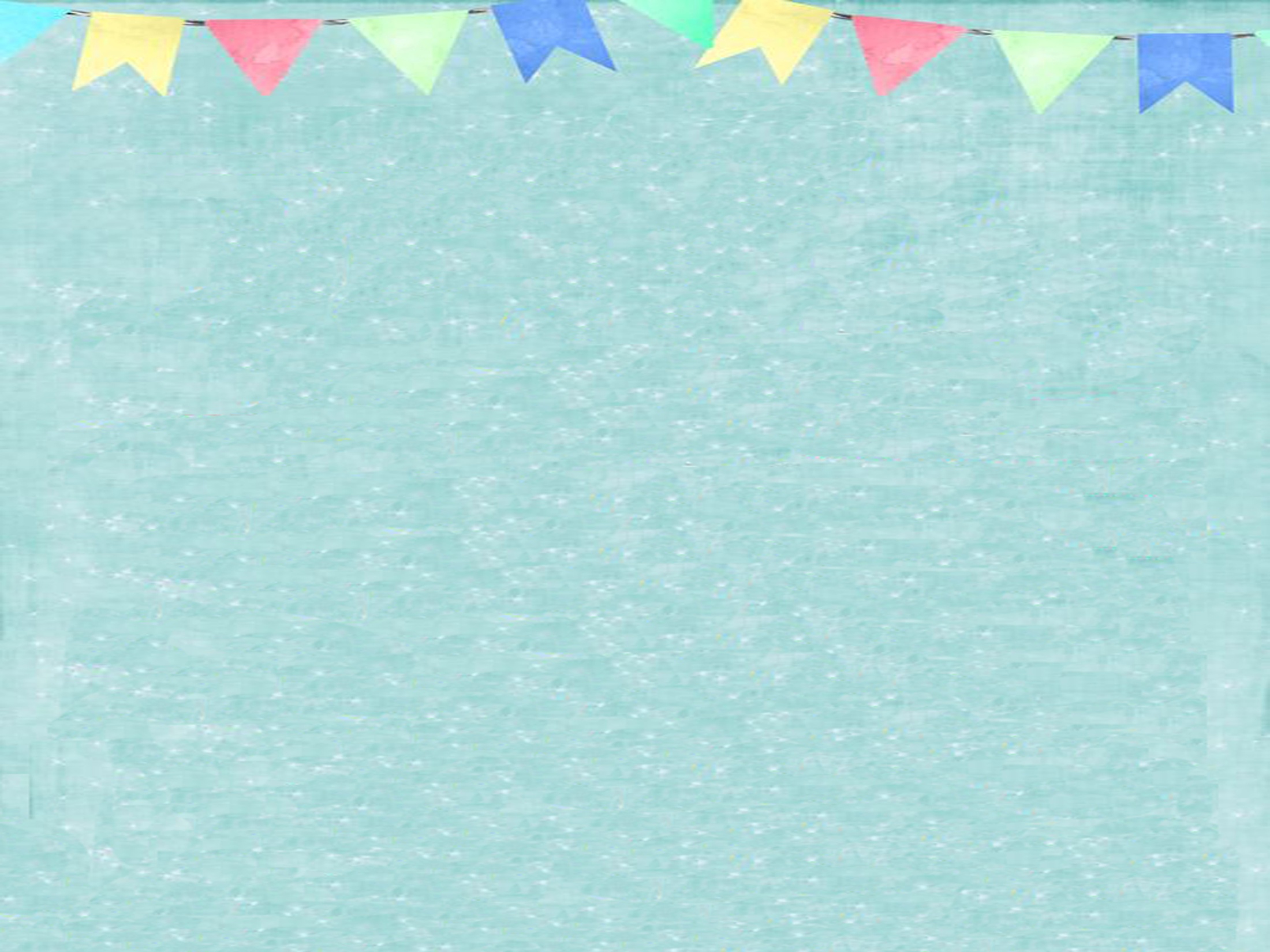 Les mouvements, services et temps de partage de notre paroisse
Digne – Asse – Bléone - Duye
Communauté de Vie Chrétienne
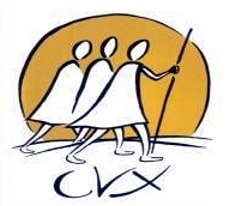 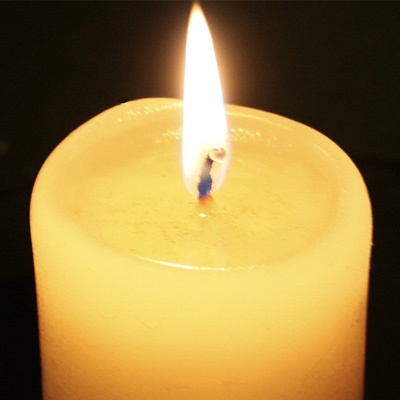 La prière
Priorité est donnée à l'écoute de la Parole du Seigneur. Méditation silencieuse, puis prière partagée, aidant à couper avec l'agitation de la vie quotidienne et à se replacer ensemble sous le regard de Dieu.
CVX
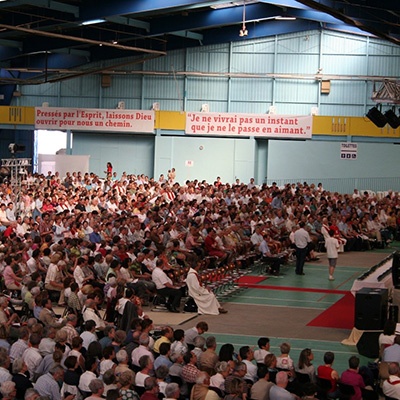 Le partage de sa vie
Chacun exprime aux autres quelque chose de sa vie concrète…
Chacun écoute les autres avec attention et respect, en accueillant et découvrant, dans ce qu'ils disent, les appels du Seigneur.
CVX
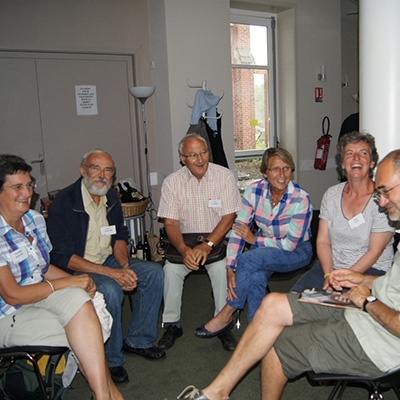 L’évaluation
Quelques minutes de silence et de prière pour relire ce que l'on vient de vivre personnellement et ensemble.
Équipe Notre-Dame
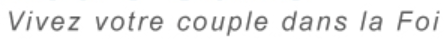 Une Équipe Notre-Dame est formée de 4 à 6 couples mariés, accompagnés d’un prêtre (le Conseiller Spirituel). 

L’équipe se réunit tous les mois, lors d’un repas.
Un temps d’écoute et de bienveillance : chaque équipier/couple échange sur les moments forts du mois

	Un partage sur les points concrets d’effort: chaque couple indique ce qu’il a pu faire sur le mois qui précède vis-à-vis de chaque point : on s’entraide, échange des techniques, propose de l’aide,…
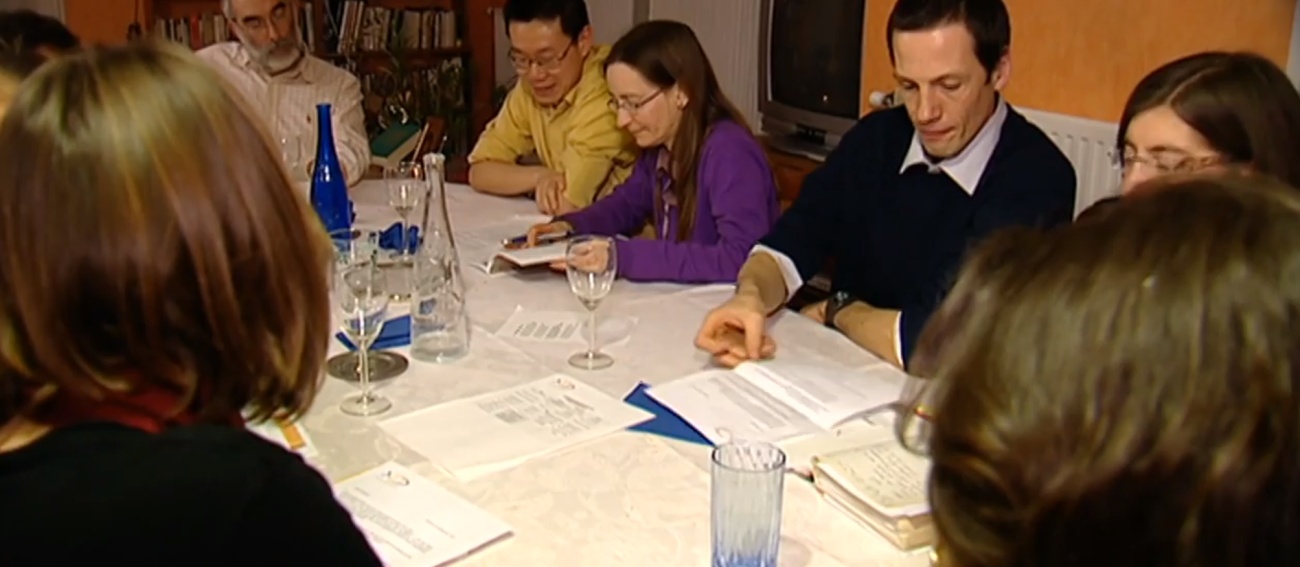 Un échange sur un thème

 	Une prière
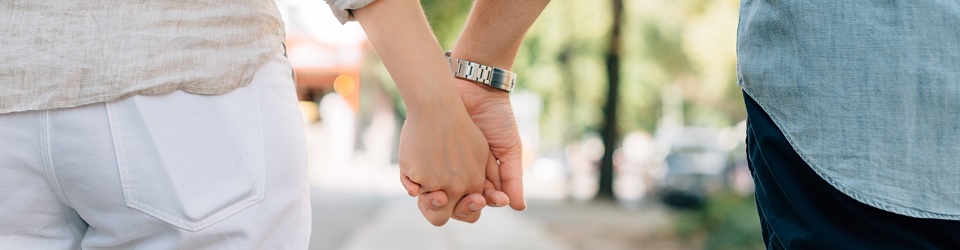 Fraternité Franciscaine Séculière
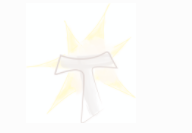 Pour celles et ceux qui aiment François d’Assise et veulent vivre pleinement l’Évangile.
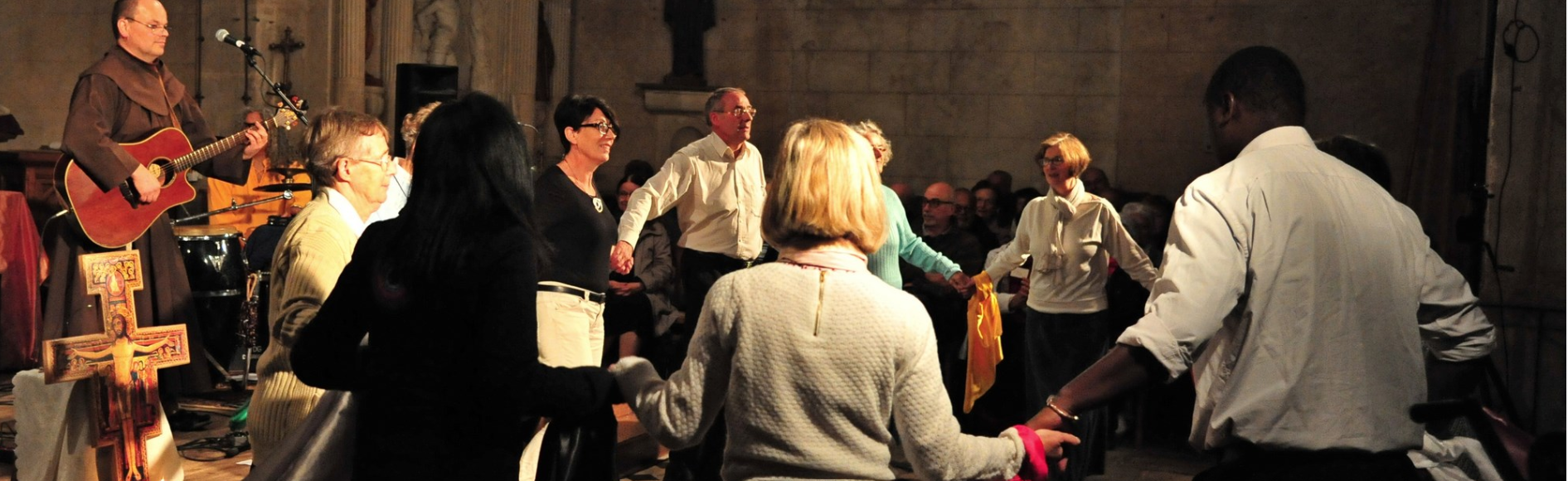 Laïcs, diacres et prêtres diocésains de tous âges, de tous milieux sociaux et de toutes conditions, interpellés par François d’Assise se retrouvent en groupes appelés « fraternités » pour prier, partager, célébrer en approfondissant la spiritualité franciscaine qui les éclaire.
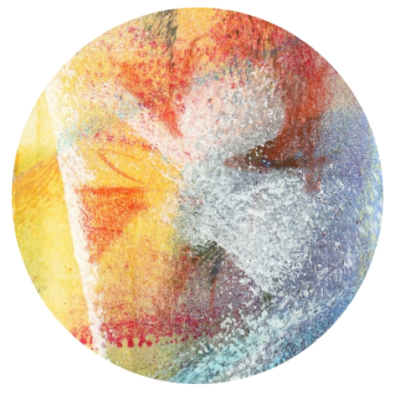 La fraternité franciscaine séculière « Frère Pacifique des étoiles » se réunit une fois par mois chez les clarisses de Saint Maxime à Riez.
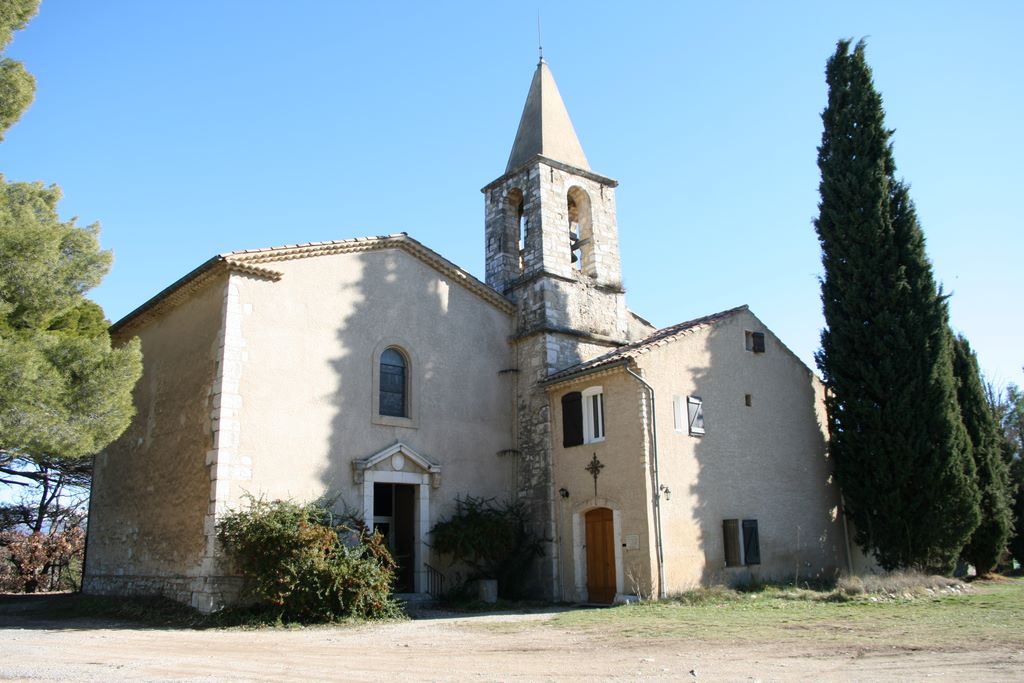 CVX
Groupe chrétien de quartier
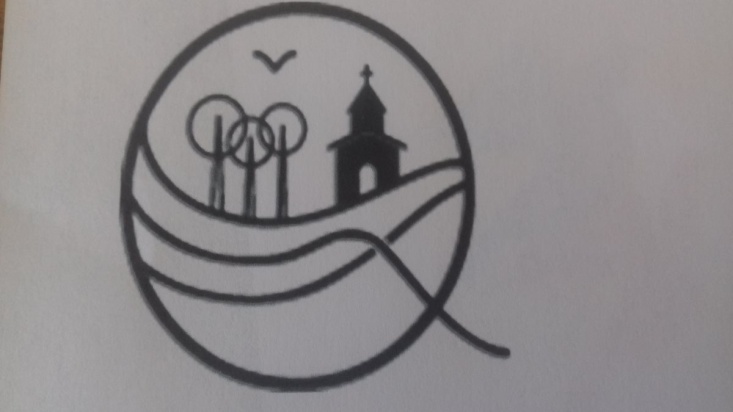 Un groupe de quartier réunit des personnes d’un quartier, auxquelles s’ajoutent
d’autres personnes connues par les membres et souffrant d’isolement, une fois par mois, au domicile de l’une d’entre elles.
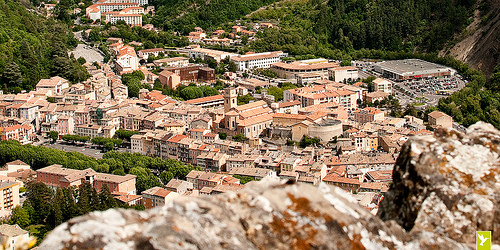 Mouvement chrétien des retraités (MCR)
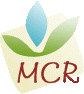 Des retraités de toutes catégories sociales, de tous âges,
vivant les mêmes difficultés et les mêmes joies, cherchant à révéler la force d’amour que Dieu met au cœur de tout homme.
Réunion une fois par mois : 	
	
	Inventer un « savoir vivre ensemble » fondé sur les valeurs de l’Évangile, dans une société où les retraités apportent leur expérience, leur disponibilité et les valeurs qui leur tiennent à cœur (amitié, respect, dignité, sens des responsabilités…). 
	
	Animé par des laïcs, constitué en association loi 1901.
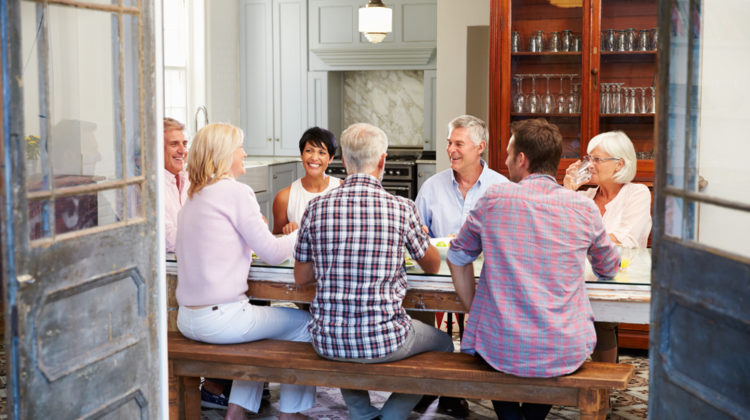 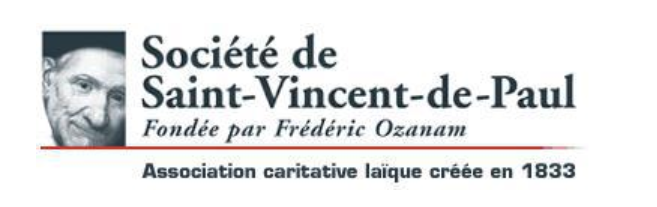 De petits groupes de personnes, qui se réunissent régulièrement pour prier et méditer la Parole de Dieu, et partager sur leur vie pour s’enrichir les uns les autres. C’est là que les bénévoles puisent la foi, la force pour aller à la rencontre des pauvres. Les conférences sont reliées à une paroisse.
Café Sourire
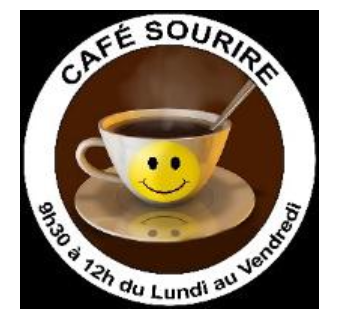 Un lieu d’accueil ouvert depuis le mois d’avril 2019  soutenu par une Conférence de Saint Vincent de Paul.
Deux bénévoles y accueillent toutes les personnes qui s’y arrêtent. Elles leur offrent un café, font la conversation, mettent de la bonne humeur pour que chacun puisse passer un agréable moment.
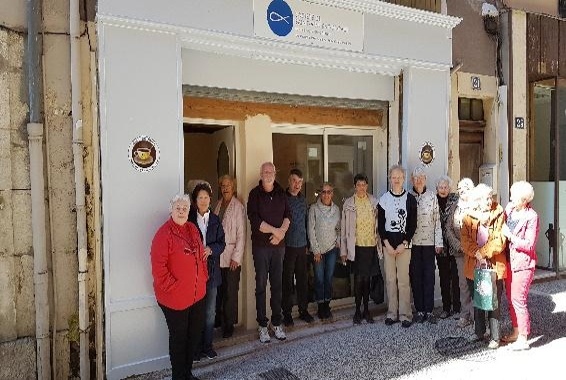 21 rue de l’Hubac – Digne
Du lundi au vendredi de 9h30 à 12h00
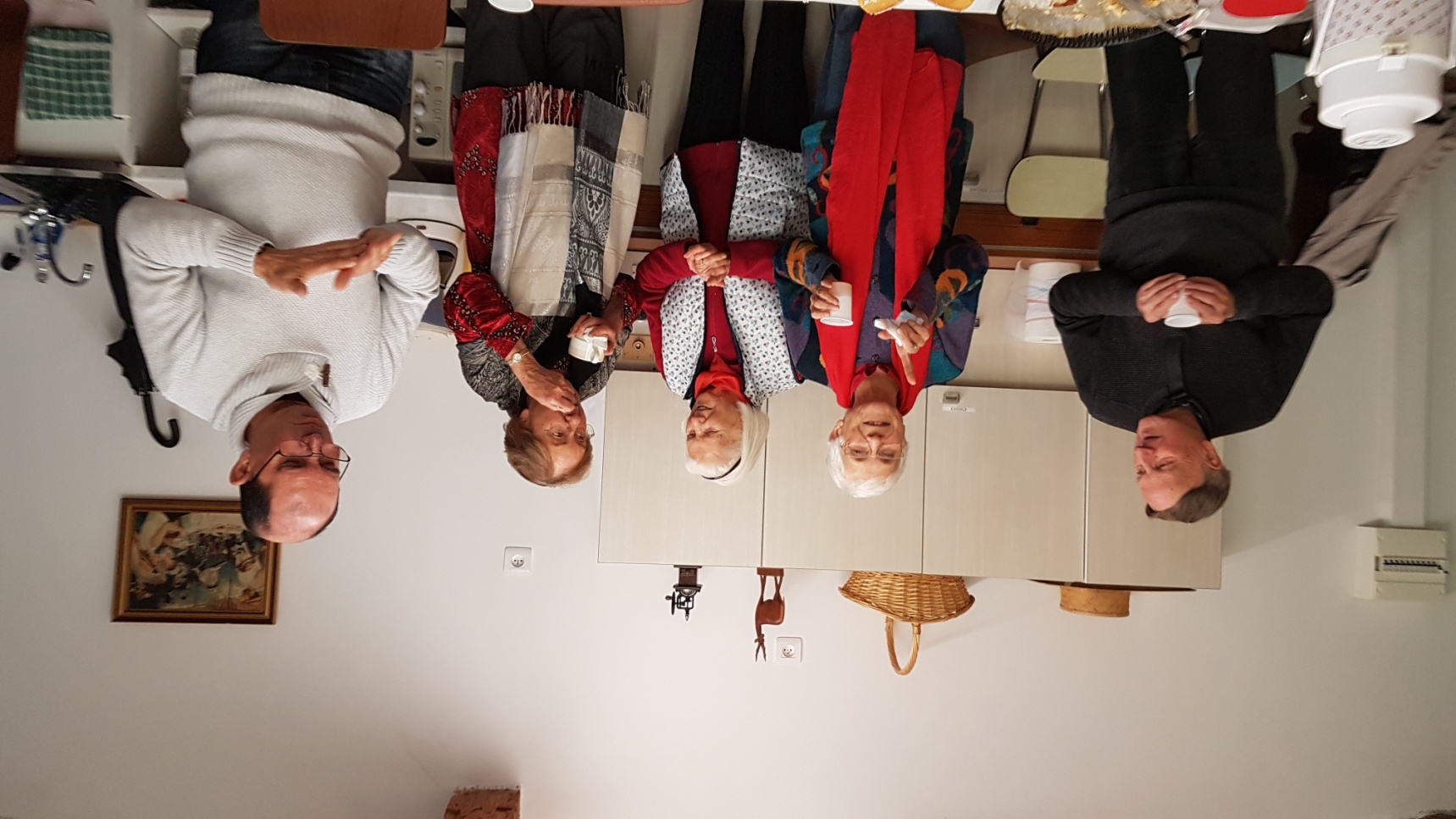 CVX
Association Saint Benoît-Joseph Labre
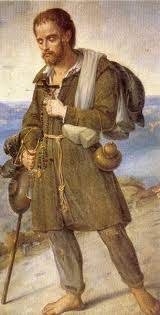 Mettre gratuitement à la disposition des personnes sans-abri le gîte et le couvert ; aux personnes en grande difficulté des colis alimentaires ; à ceux qui s’installent dans un nouveau logement le nécessaire pour se meubler et reprendre un nouveau départ.
Deux structures : 
	
	le foyer Saint Benoit Labre 
	



				le foyer de la Meyronnette
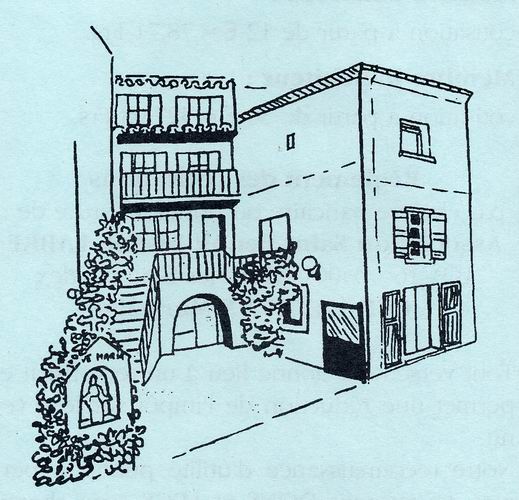 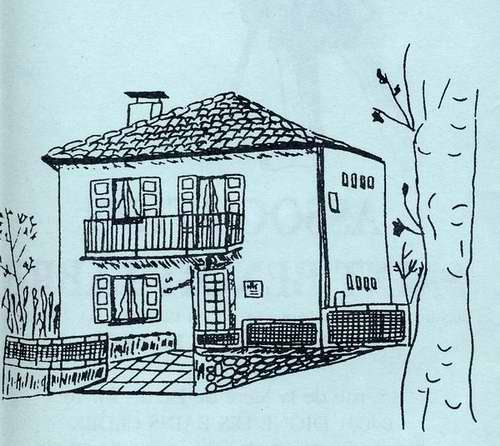 Secours catholique
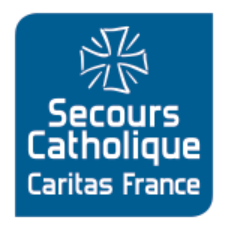 Que les plus fragiles trouvent leur place et ne soient pas considérés comme « en trop »,

Répondre aux besoins des personnes rencontrées.

Deux lieux sur la paroisse de Digne :Le Pôle social et la Maison d’arrêt.
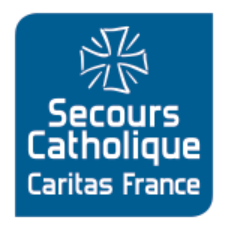 Le pôle social
Accueil et aide aux plus démunis,

Bons alimentaires, aides aux vacances, colonies,

Séjours de vacances pour les familles,

Aide administrative.
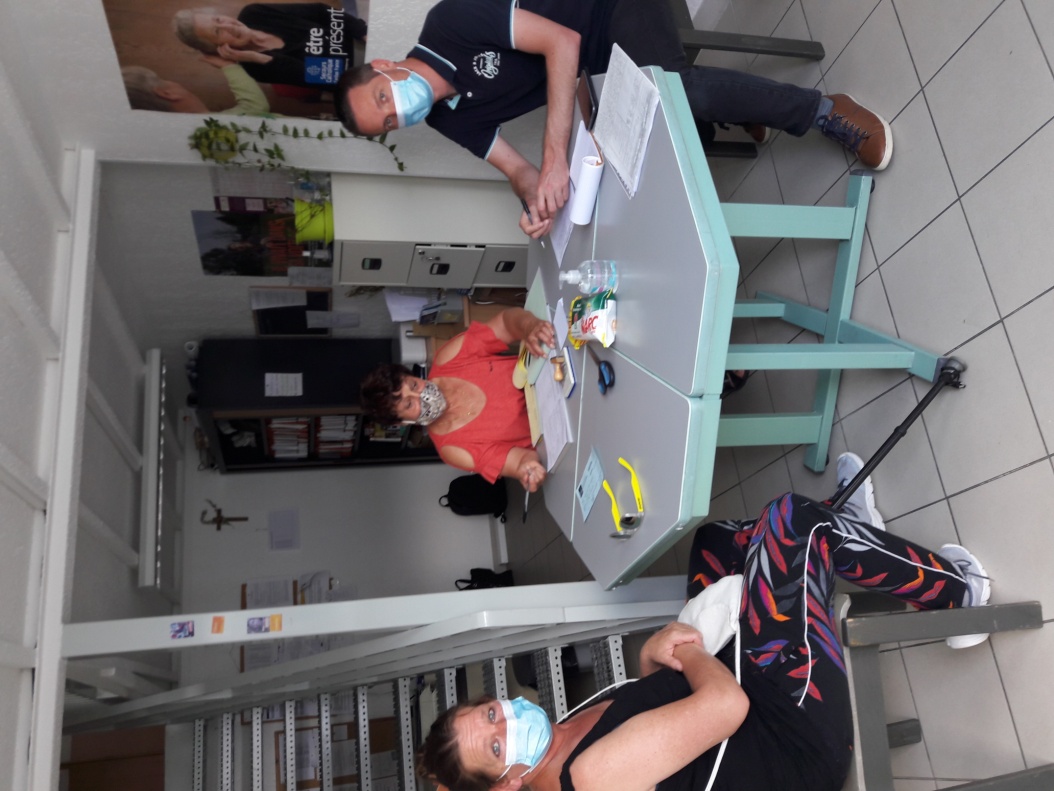 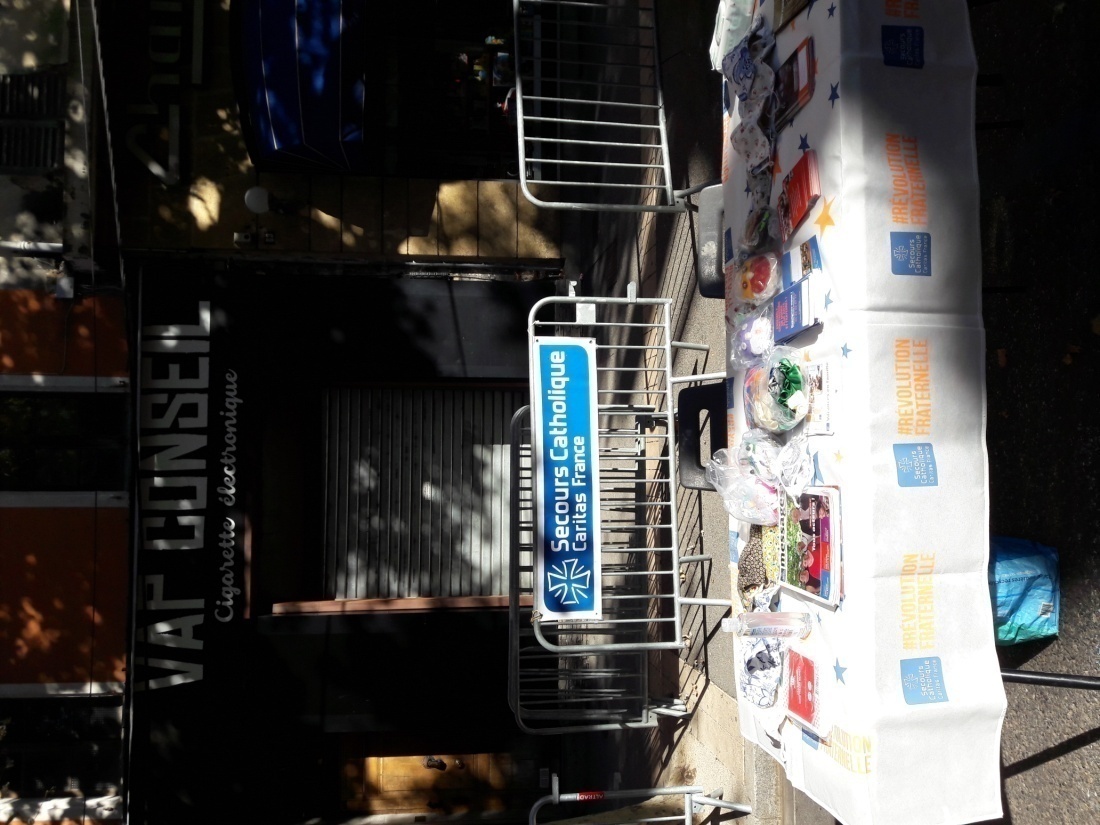 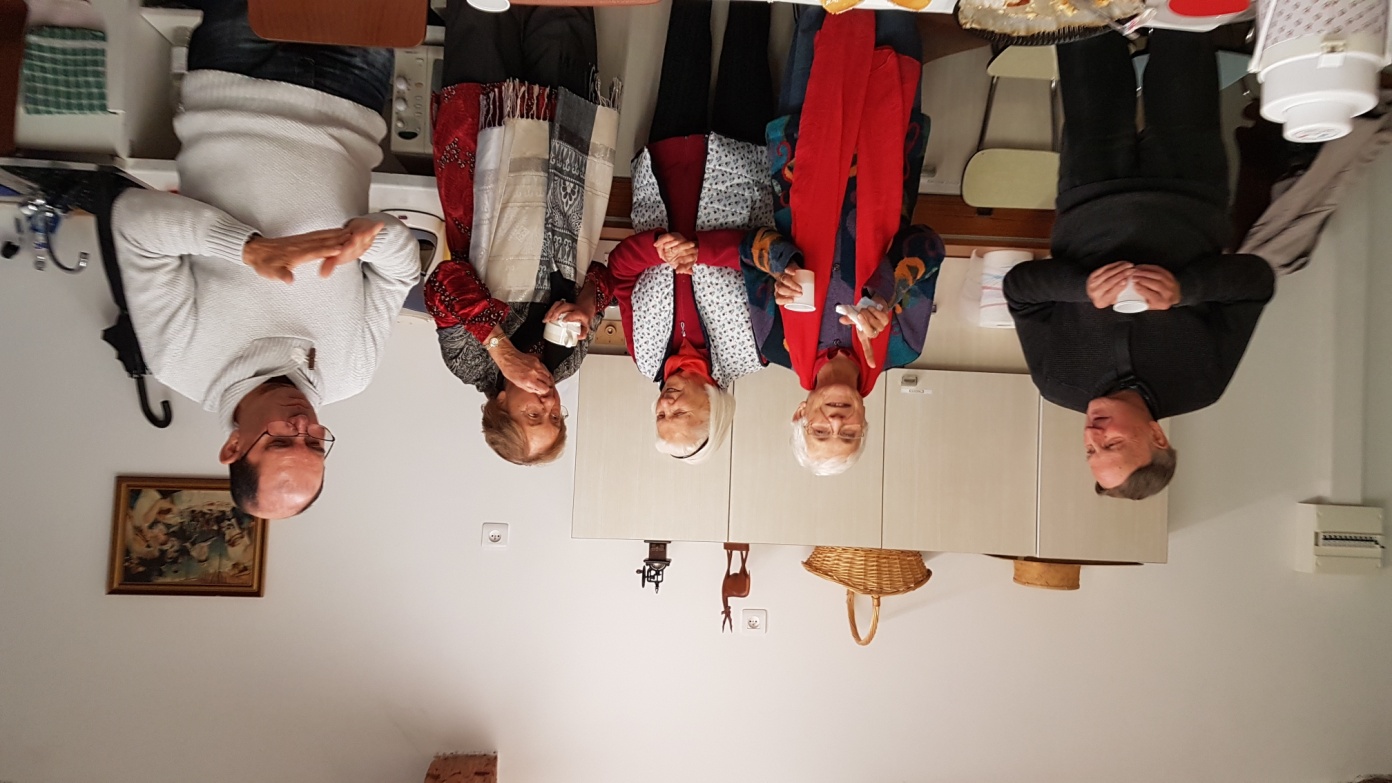 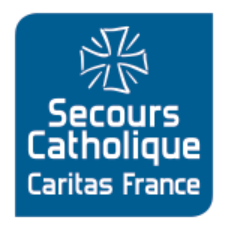 Maison d’arrêt de Digne
Accompagnement des personnes détenues,
Soutien matériel,
Participation aux commissions relatives à la vie en prison (2 rencontres par mois),
Partenariat avec l’Aumônerie catholique de la prison,
Accompagnement à la sortie, en lien avec le réseau local du Secours catholique.
Les équipes de liturgie
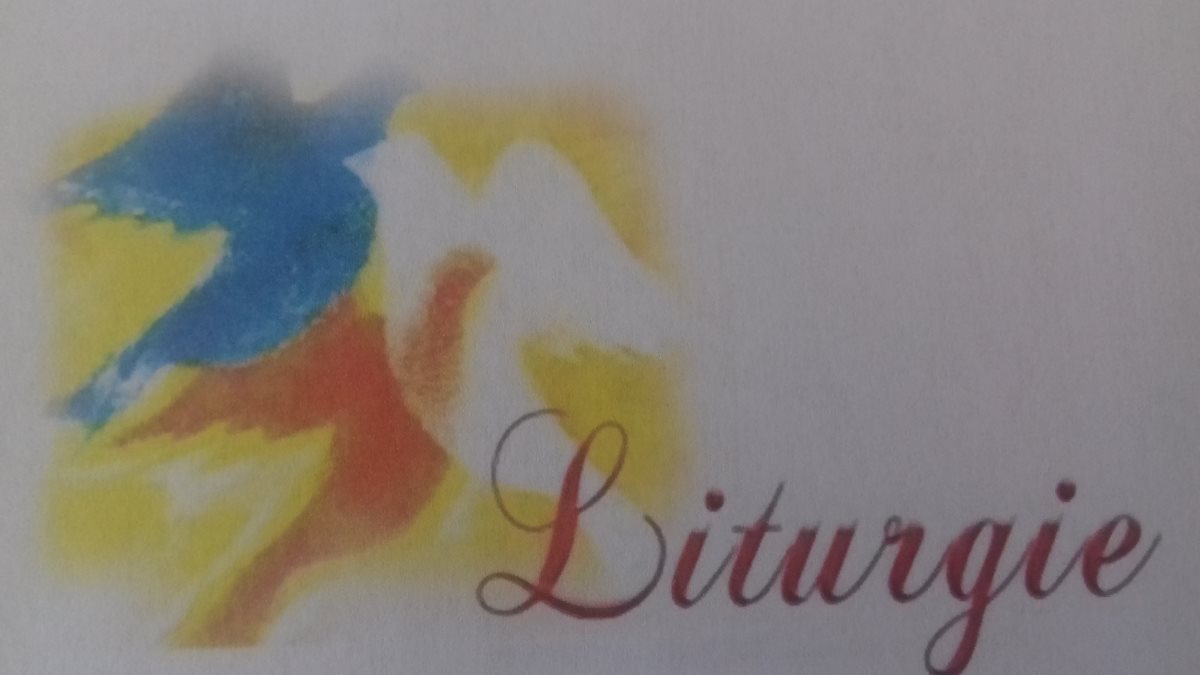 préparent régulièrement la messe du dimanche dont elles lisent et méditent ensemble les lectures proposées.
Elles prévoient l’animation de la liturgie : en particulier la Prière Universelle, les chants qui seront retenus, ainsi que les gestes qui seront éventuellement mis en valeur en accord avec le prêtre.
Chorale Franco-africaine
Répétition tous les samedi à 11h, à l’église Saints Vincent et Domnin
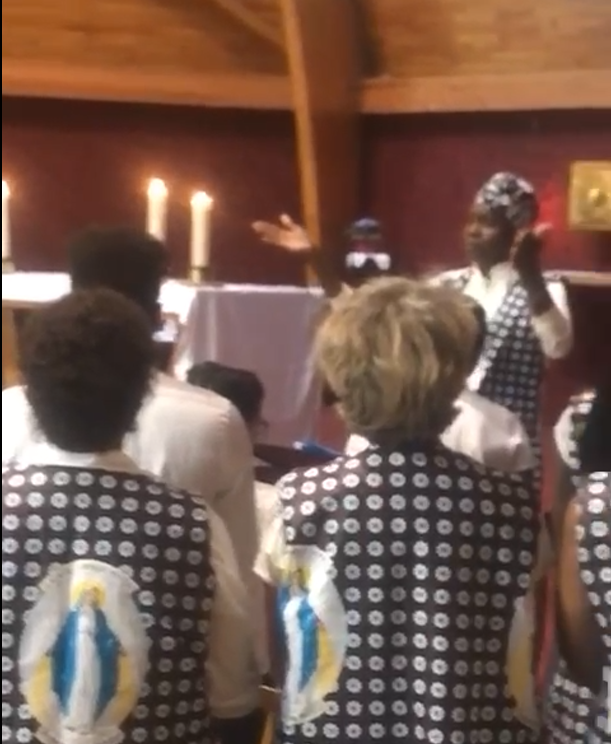 Chorale pour la messe dans la forme extraordinaire
Répétition tous les mardis à 20h30, dans une salle de la maison paroissiale.
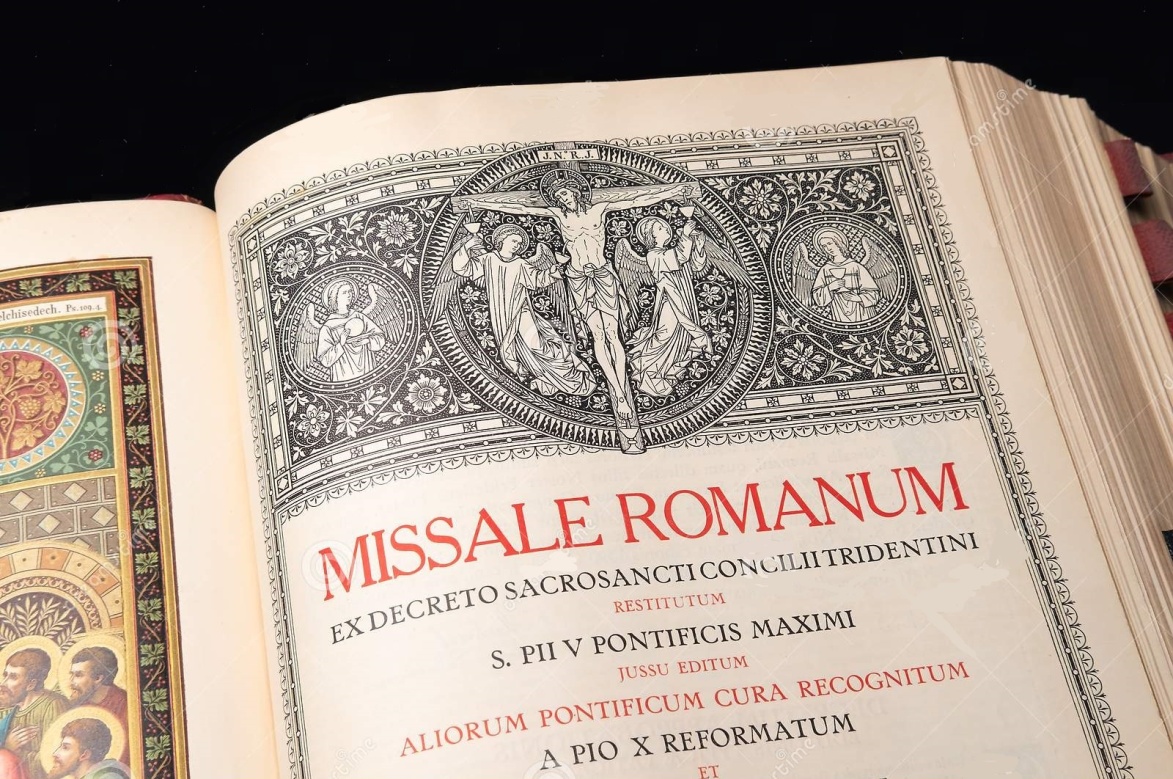 Adoration
Tous les mercredi de 9h à 18h 
à la Chapelle du Saint Esprit
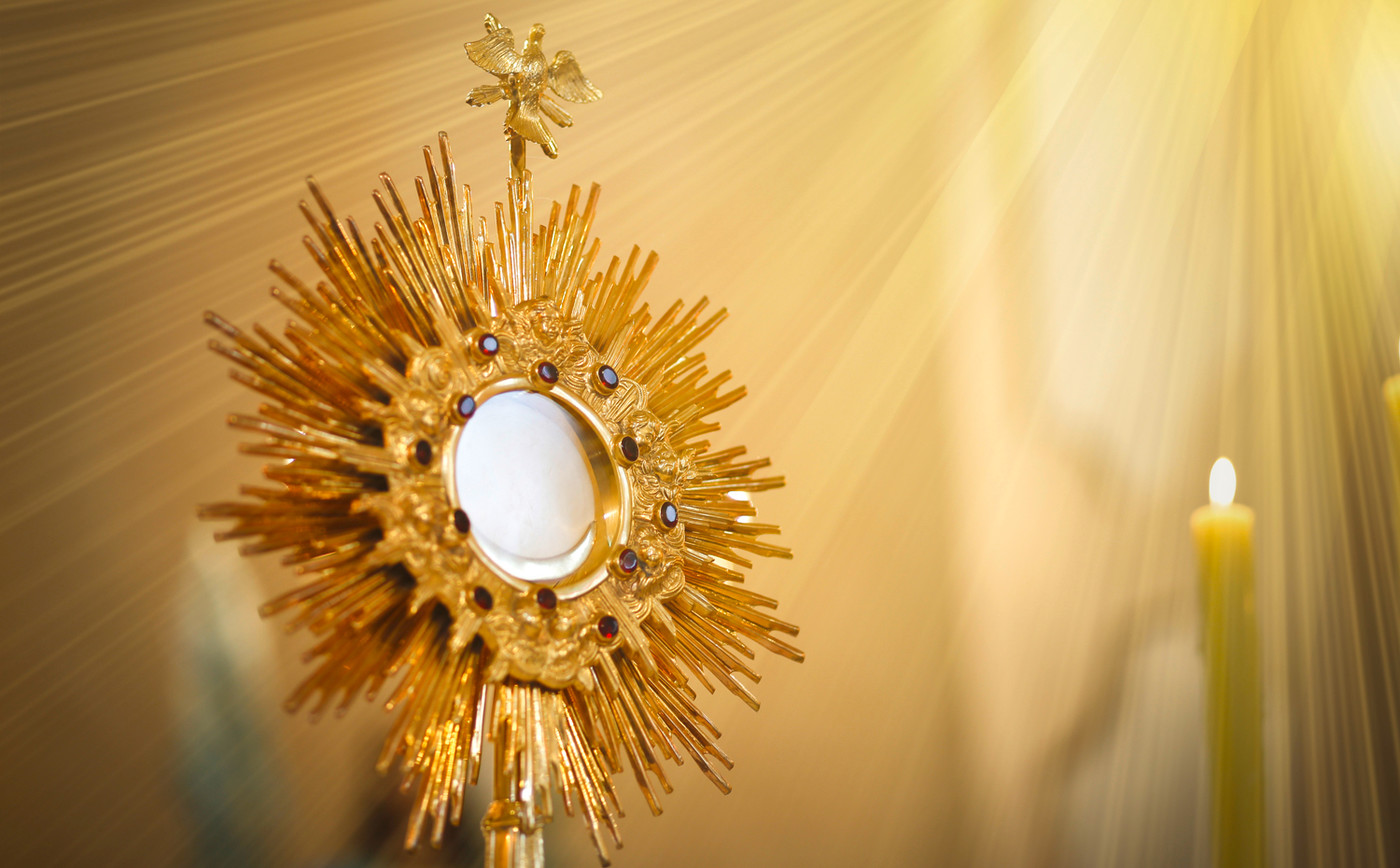 Prière des mères
Mercredi à 15h30
à la chapelle du Saint Esprit
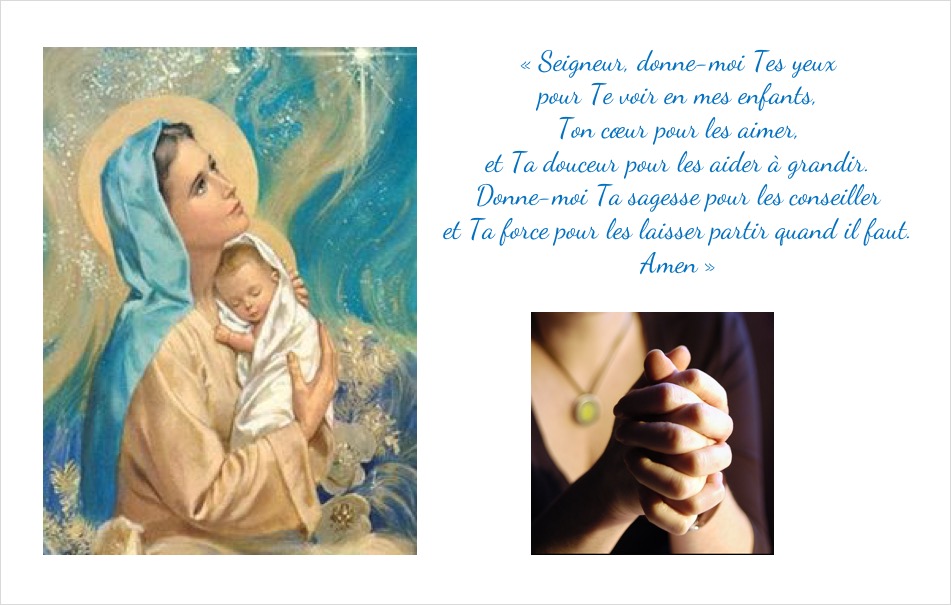 Prière mariale
Tous les samedis à 9h30
à la chapelle du Saint Esprit
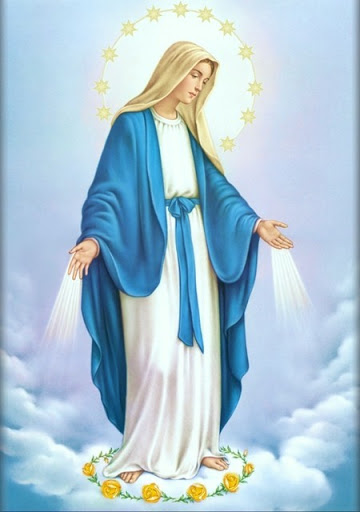 Equipe du rosaire
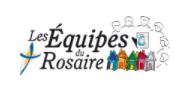 C’est s’asseoir auprès de Marie sur un petit tabouret à trois pieds : la prière quotidienne, la rencontre mensuelle, la mission.
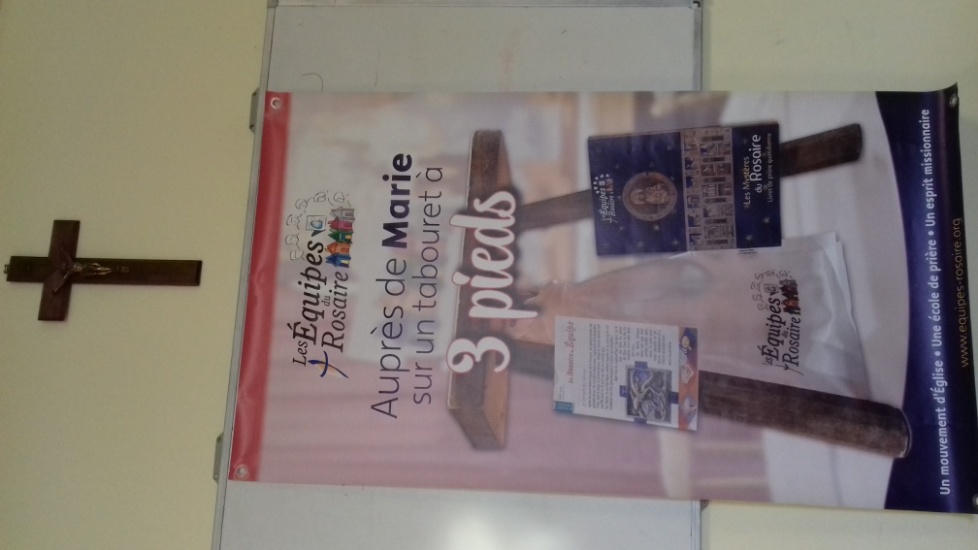 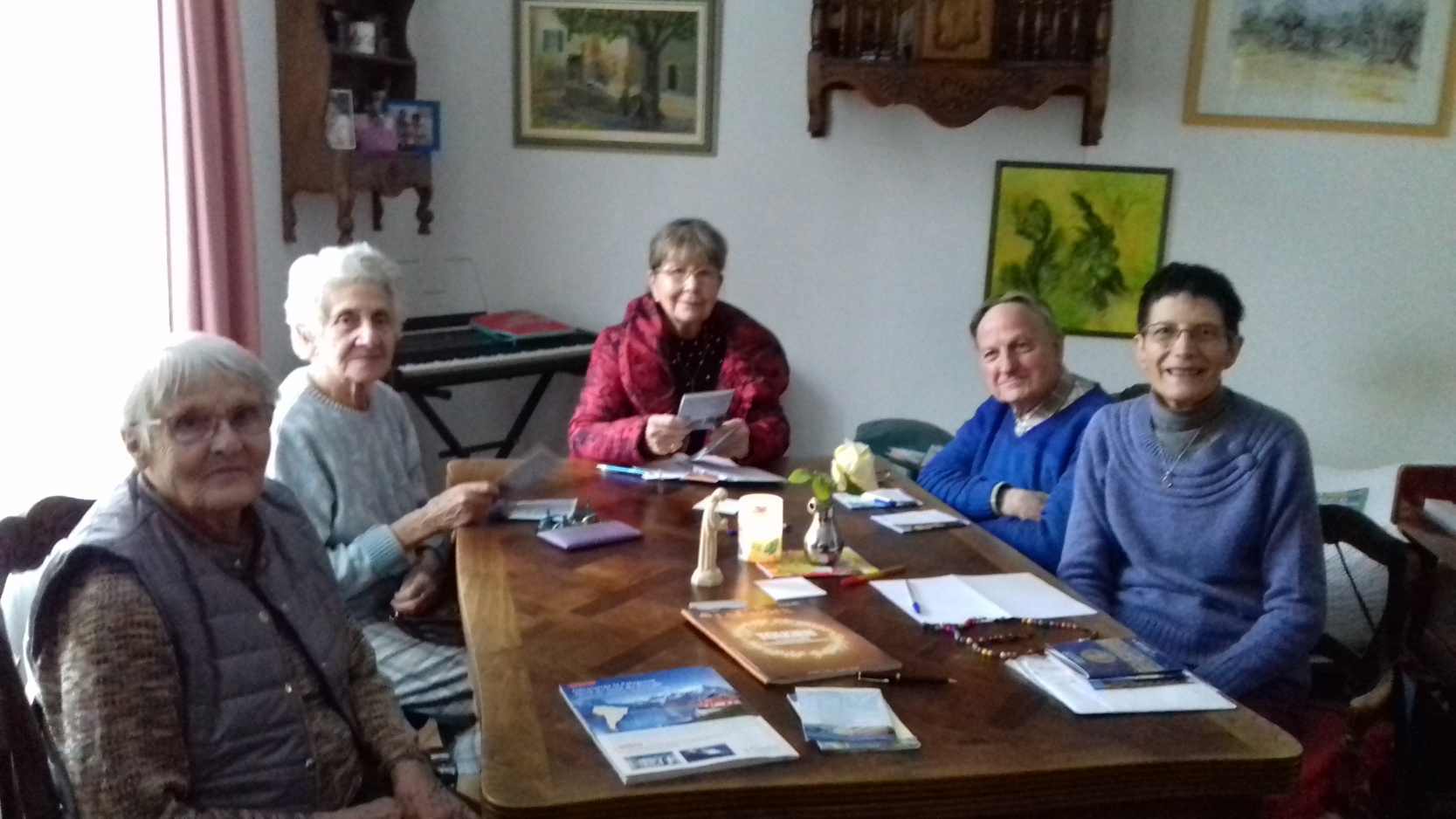 La pastorale des jeunes
Le catéchisme et l’éveil à la foi
permet de rencontrer Jésus et de découvrir que Dieu aime chacun d’entre nous : c’est la chance de connaître la richesse de la tradition chrétienne

C’est aussi donner l’occasion de réfléchir sur les questions que l’on se pose sur soi-même, le monde et Dieu, avec d’autres chrétiens : enfants, adultes, catéchistes, prêtres.
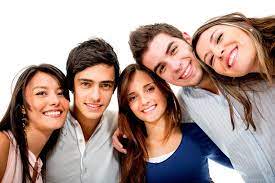 Aumônerie
Jeunes ou moins jeunes vous vous posez des questions essentielles et existentielles…

	Vous avez envie de trouver des réponses à vos questionnements et les partager avec d’autres pour vous enrichir dans un climat de confiance et de liberté de paroles.

	Vous souhaitez préparer un sacrement (baptême, 1ère communion, confirmation) et participer davantage à la vie commune de la paroisse.
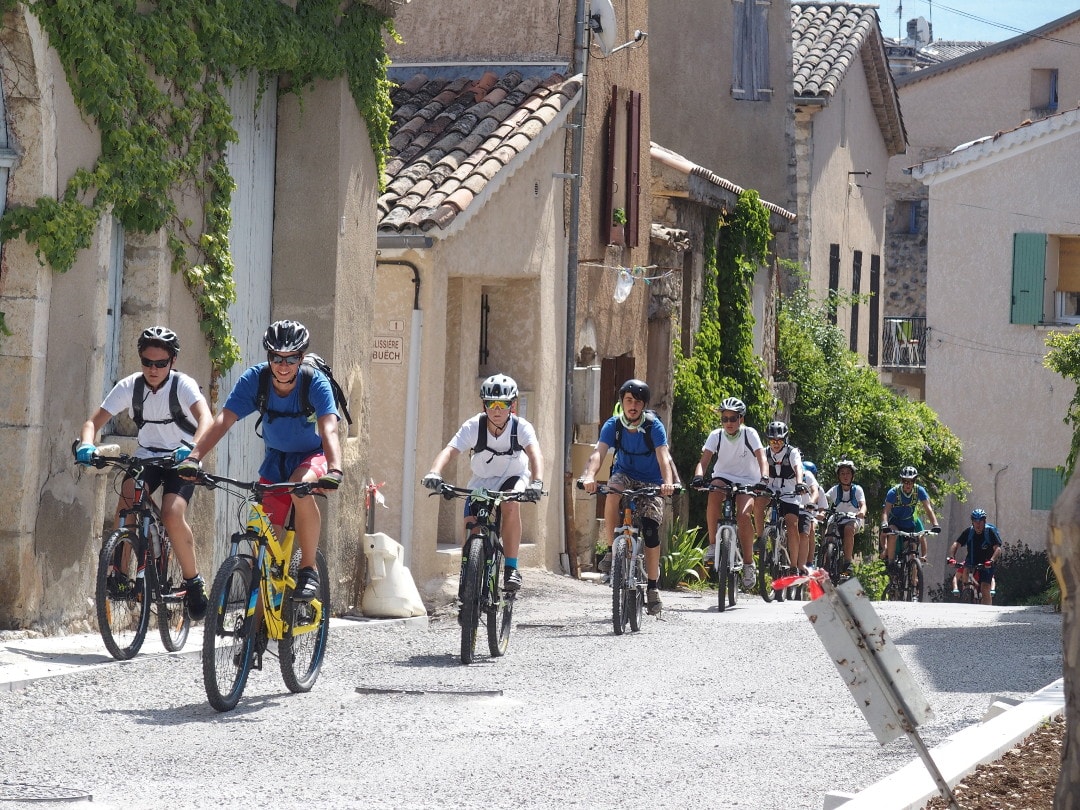 Scouts de France
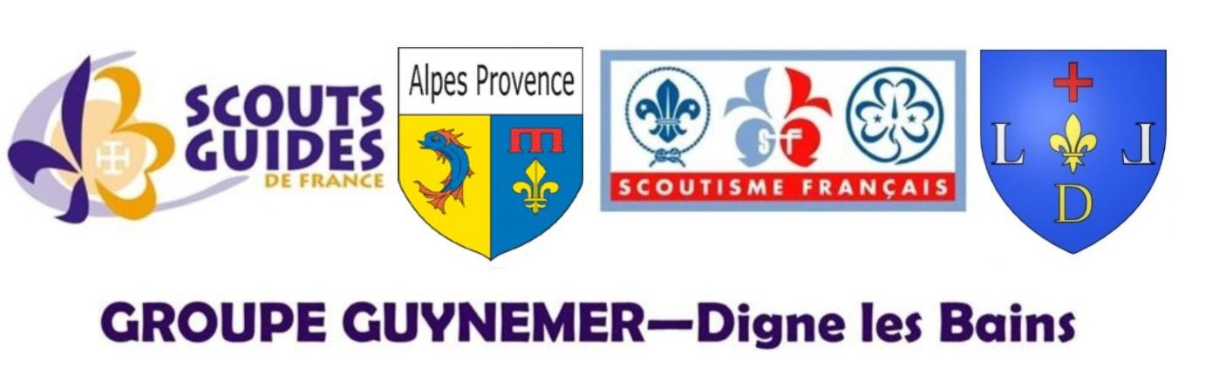 Respectueux du cheminement spirituel de chacun.

Témoigner du Christ et aider chaque jeune à grandir dans sa relation à soi, aux autres et à Dieu.
Temps de louange
Tous les 15 jours, mercredi de 19h30 à 20h30
À la chapelle du Saint Esprit
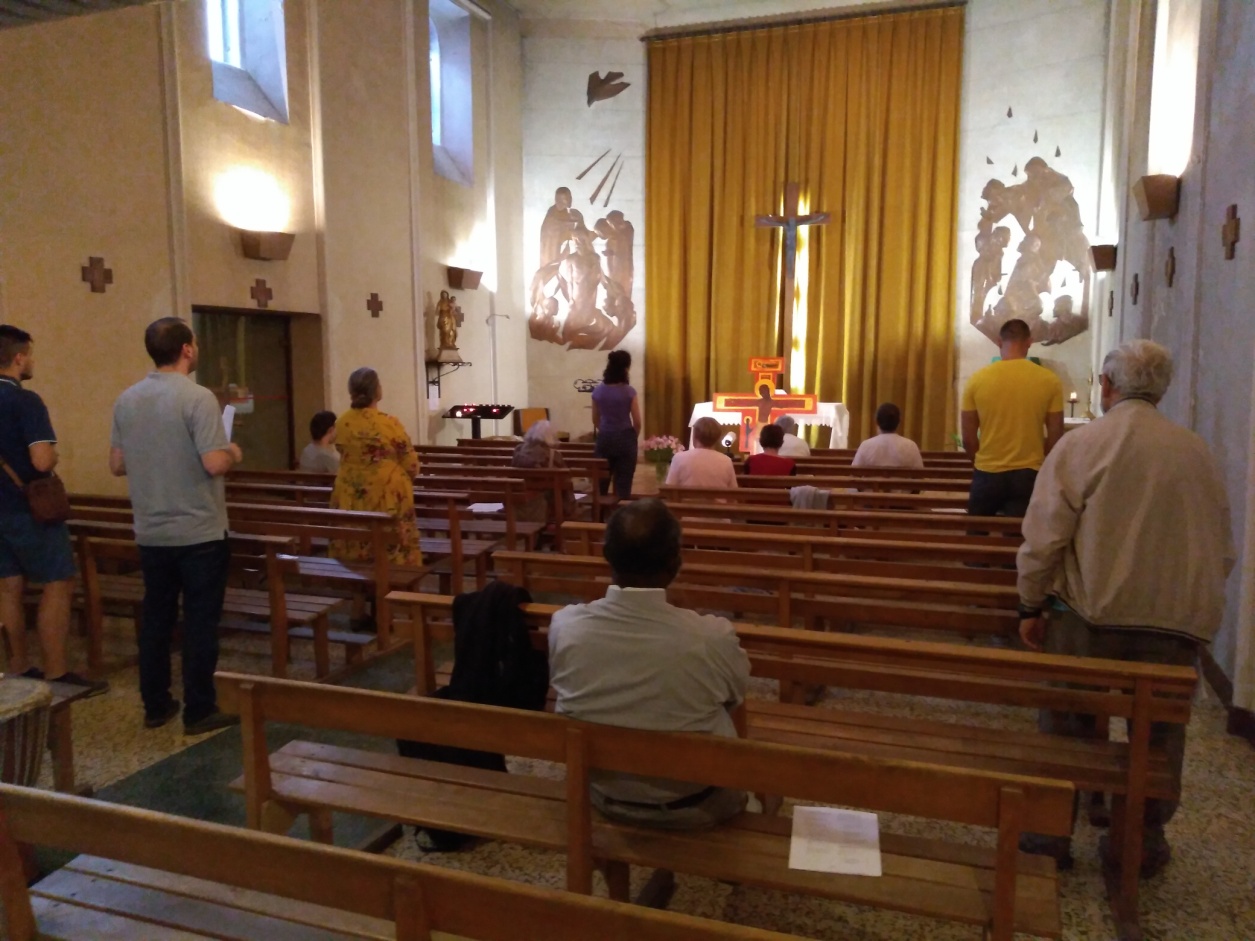 CVX
Pastorale de la santé
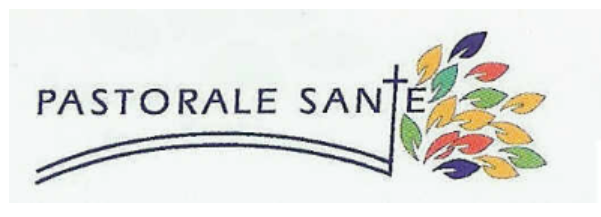 A la suite du Bon Pasteur qui visite, cherche, se fait proche, rassure, relève et guérit, nous sommes envoyés auprès de nos frères et sœurs qui attendent un signe pour continuer le chemin de leur propre vie.
La pastorale des personnes handicapées
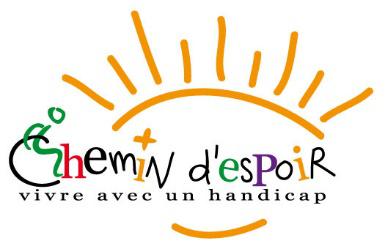 Accueil des personnes atteintes d’un handicap physique, mental ou psychique résidant dans leur famille ou vivant seules.
Animée uniquement par des bénévoles, l’association est basée sur le « faire ensemble ».
Chemin d’espoir
Une journée de partage et d’amitié le jeudi :
repas partagé, atelier chant ou écriture, jeux de société et travaux manuels. Sorties au restaurant, visite, cinéma… et aussi un camp d’été.
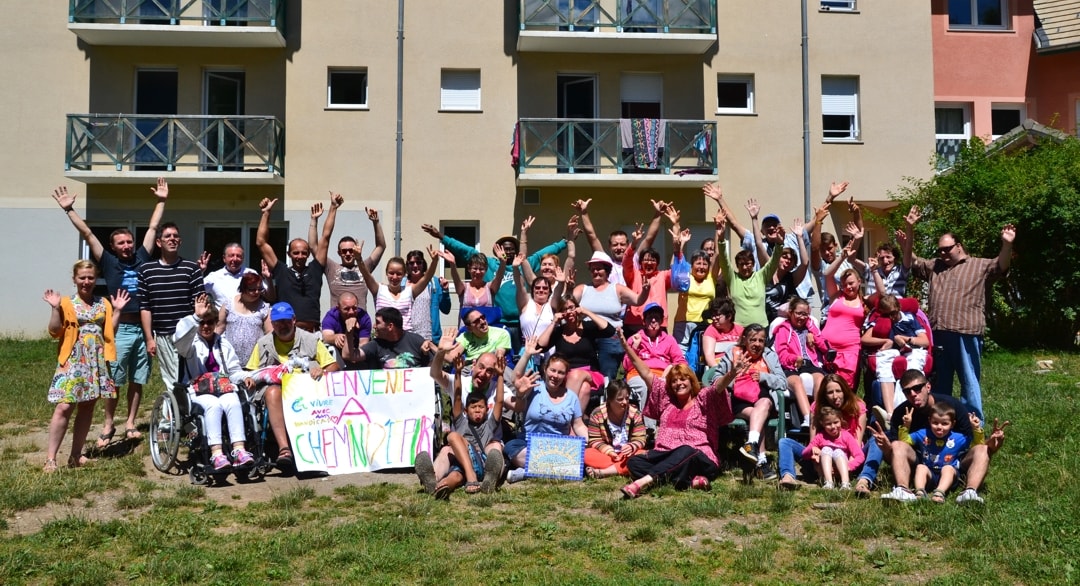 CVX
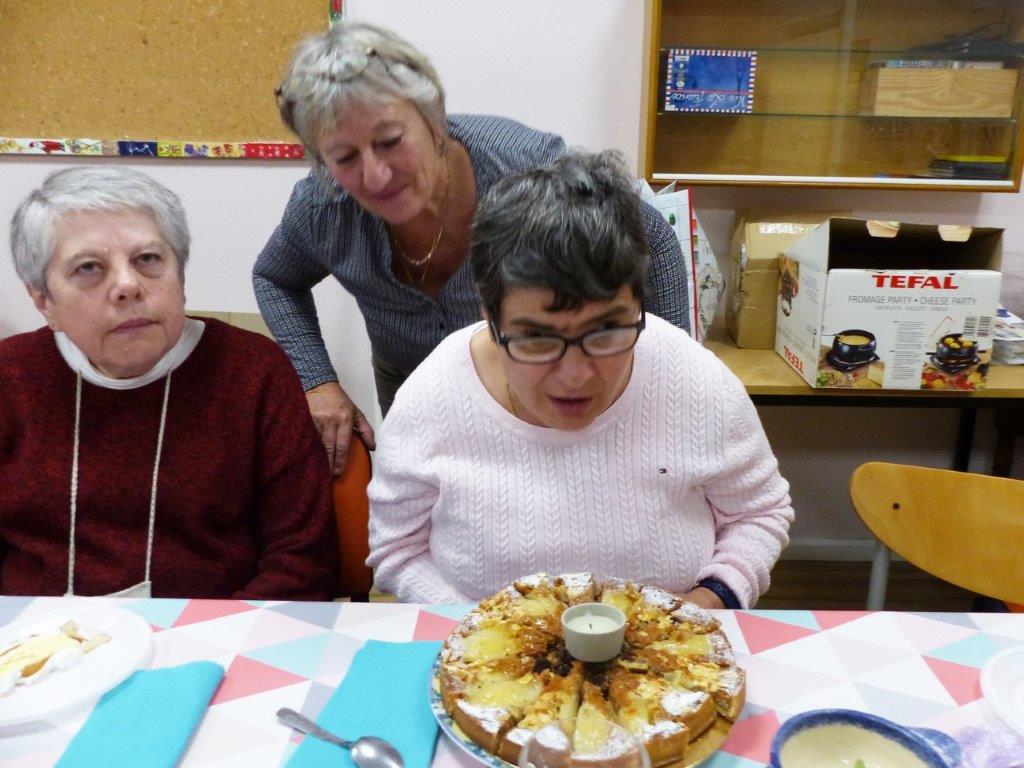 CVX
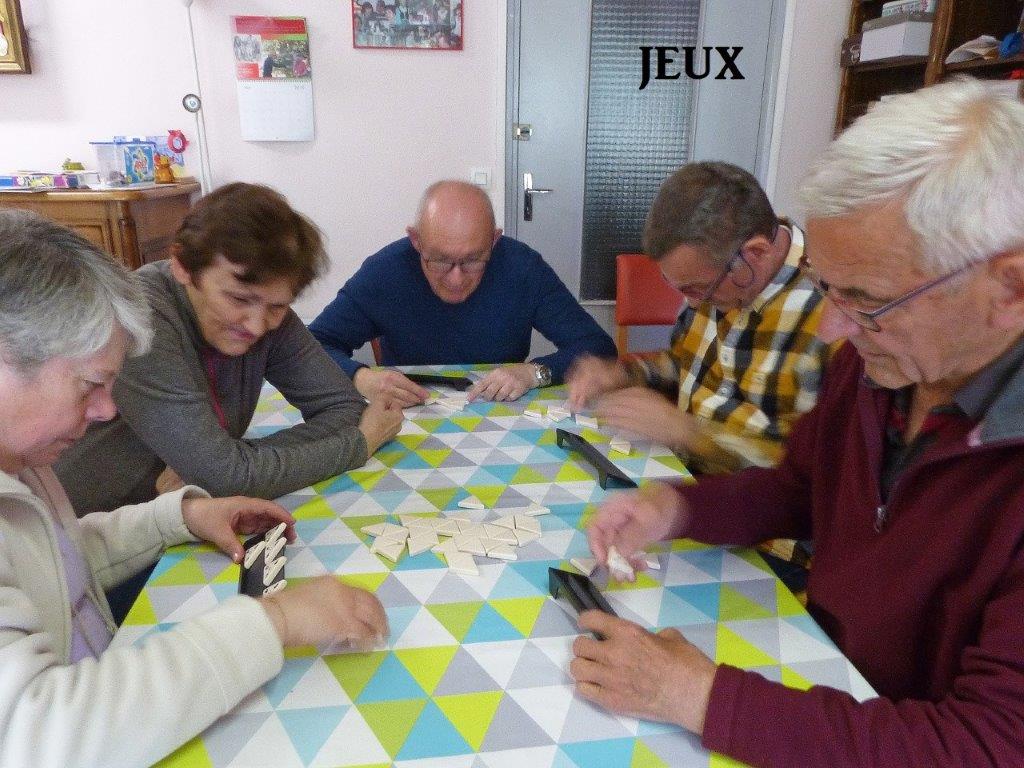 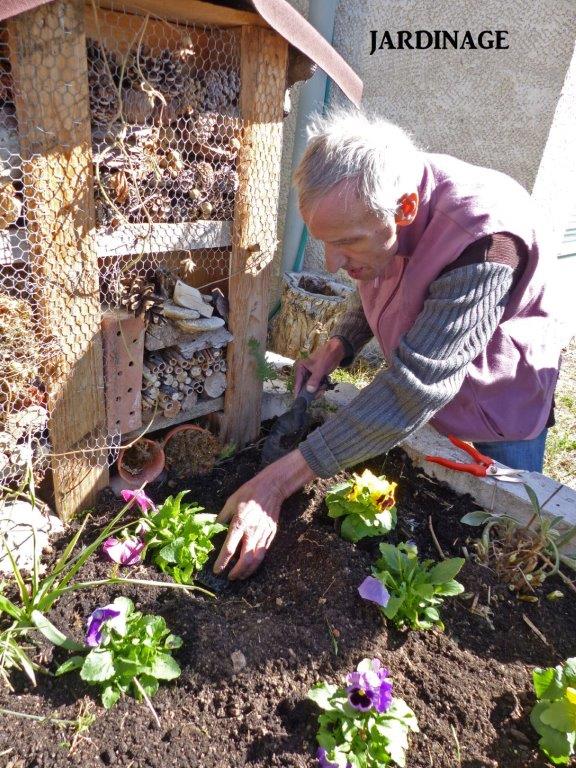 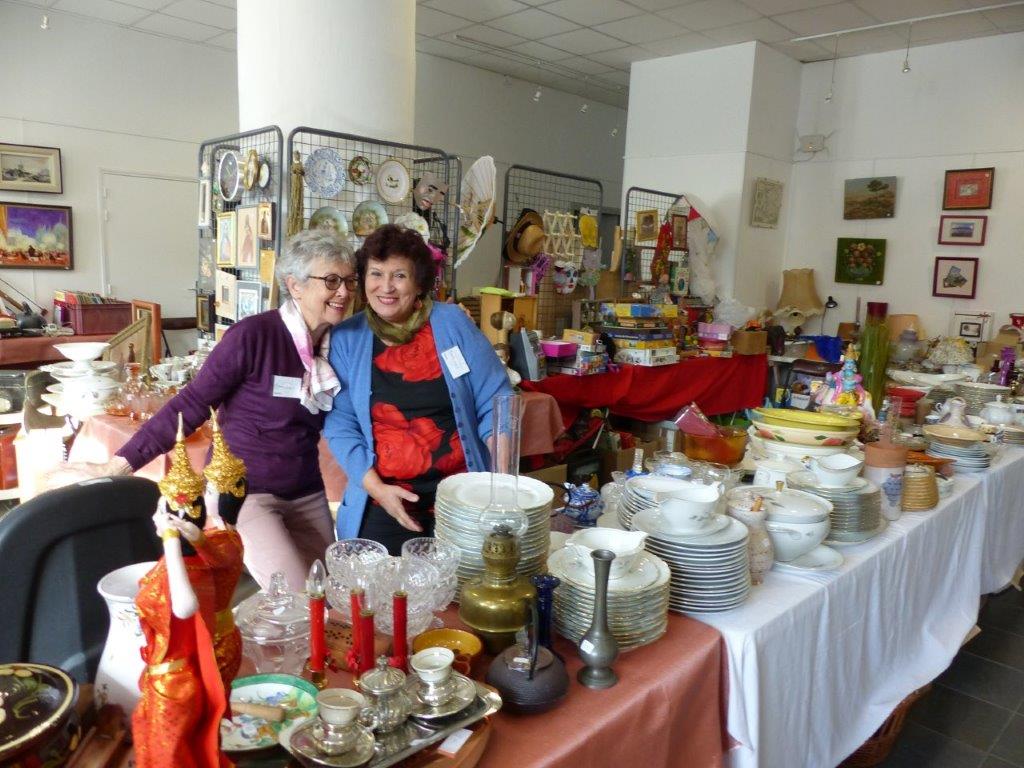 CVX
Amitié Espérance
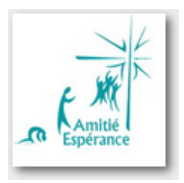 S’adresse plus particulièrement aux personnes éprouvées par la souffrance psychique ou liée à un état dépressif.
Un samedi après-midi par mois  :
	Cheminer avec un groupe pour briser l’isolement autour d’un goûter et partage sur un texte d’Evangile, une fois par trimestre avec la FRAT.
CVX
La Fraternité Catholique des Malades
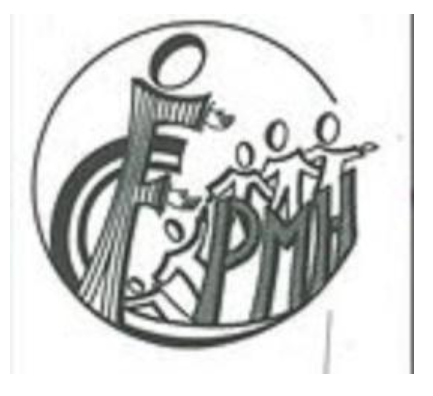 Rejoindre les personnes malades chroniques et handicapées physiques : jeunes ou adultes là où elles vivent dans un Esprit essentiellement fraternel qui trouve sa source dans l’Evangile.
Un samedi après-midi par mois : un goûter et partage sur un texte d’Evangile, une fois par trimestre avec la FRAT.
CVX
L’Hospitalité St Jean de Matha
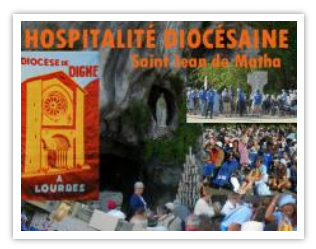 Placée sous l’autorité de l’évêque de Digne et affiliée à l’Hospitalité de Notre Dame de Lourdes.

	Composée de bénévoles chrétiens qui s’engagent à assurer l’accueil et l’accompagnement des pèlerins – au premier rang desquels les personnes malades – qui chaque année, se rendent à Lourdes.
En collaboration avec le service diocésain de la Pastorale de la Santé.
Hospitalité diocésaine
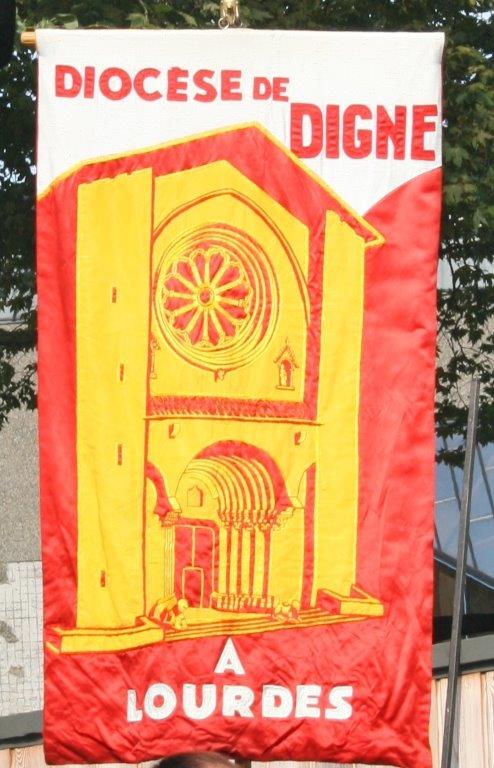 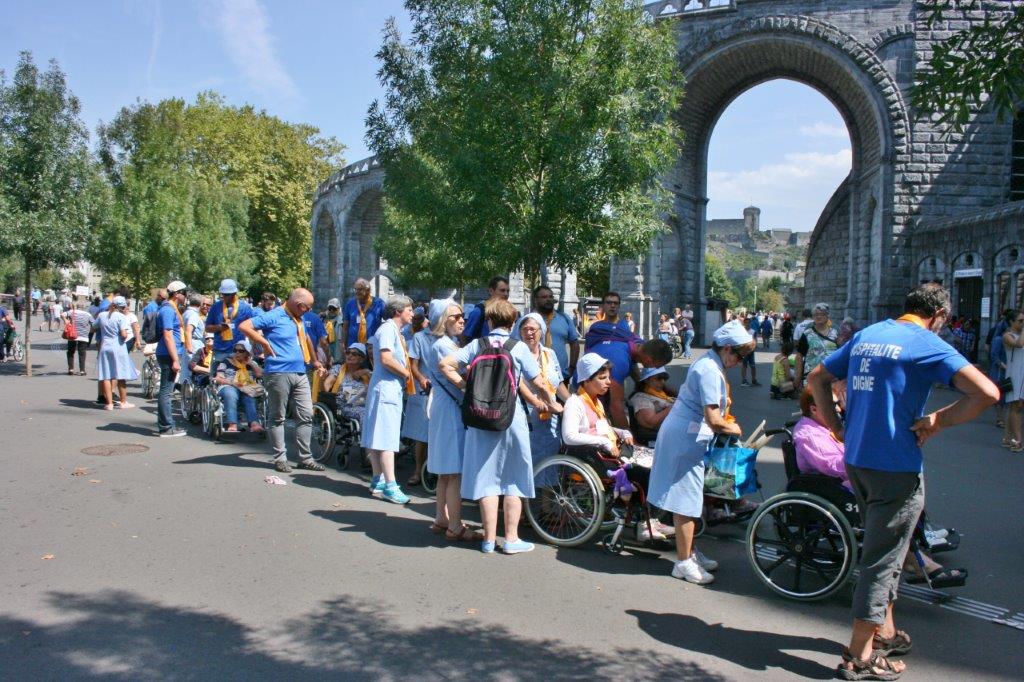 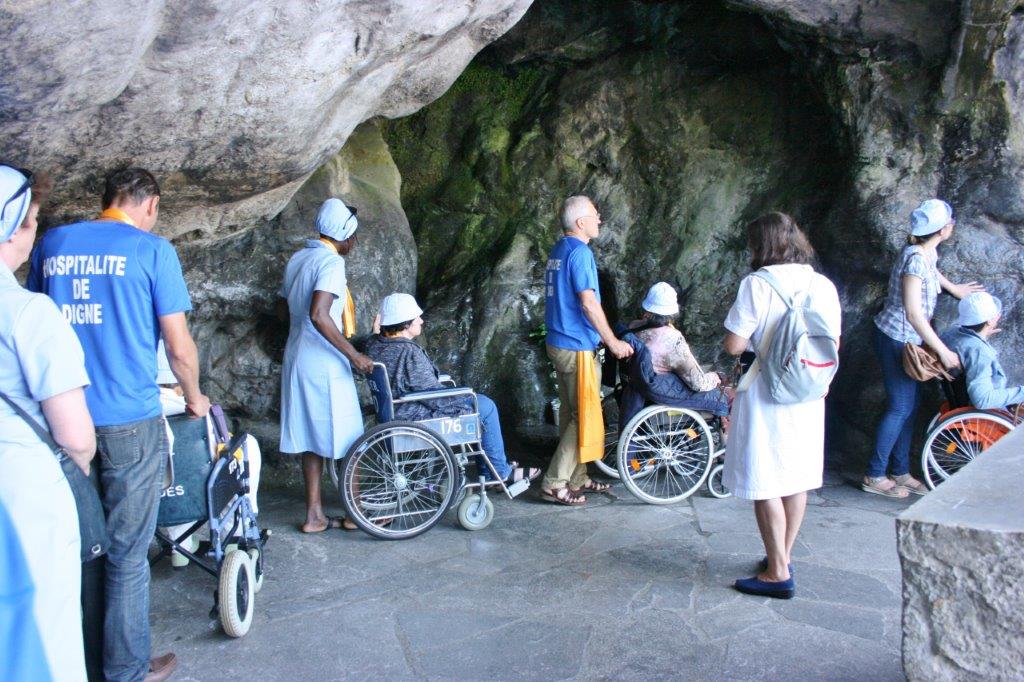 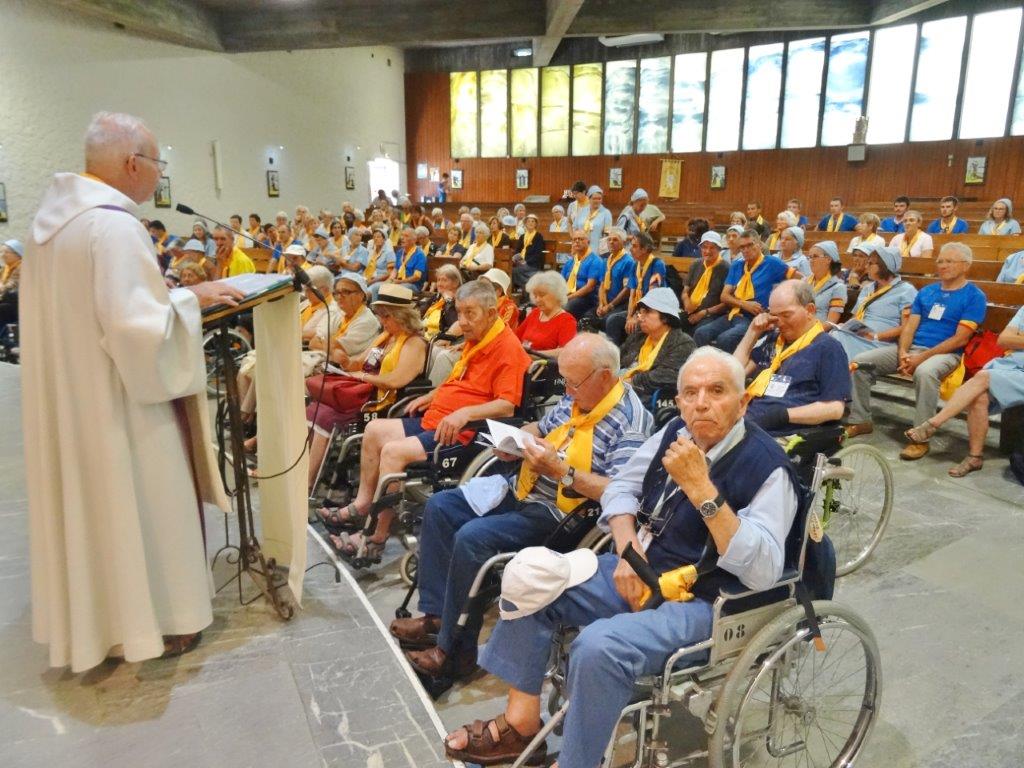 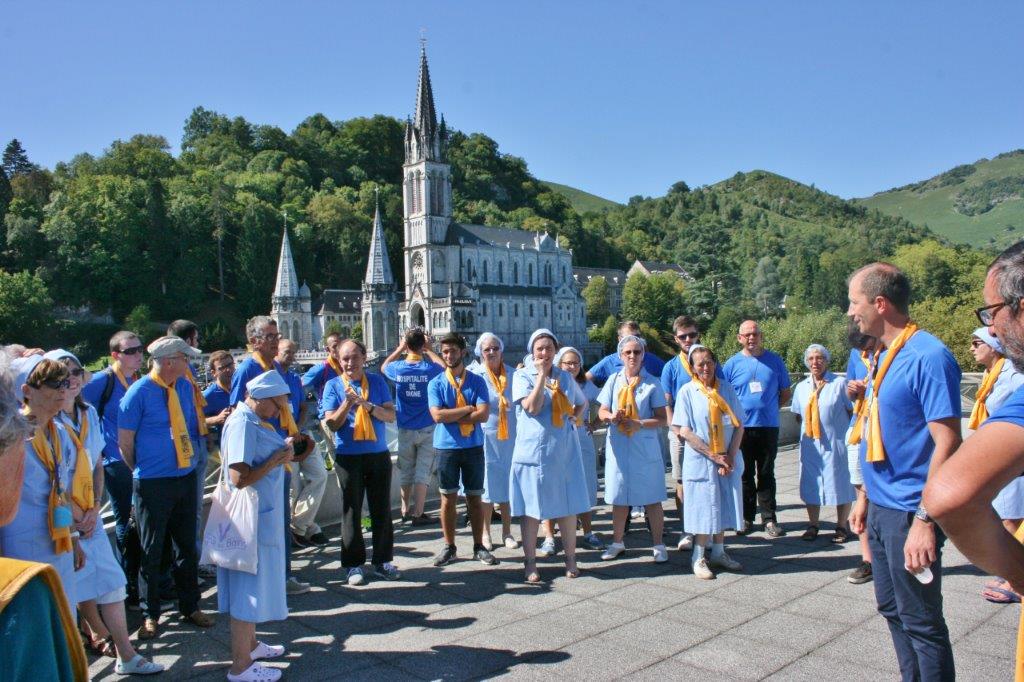 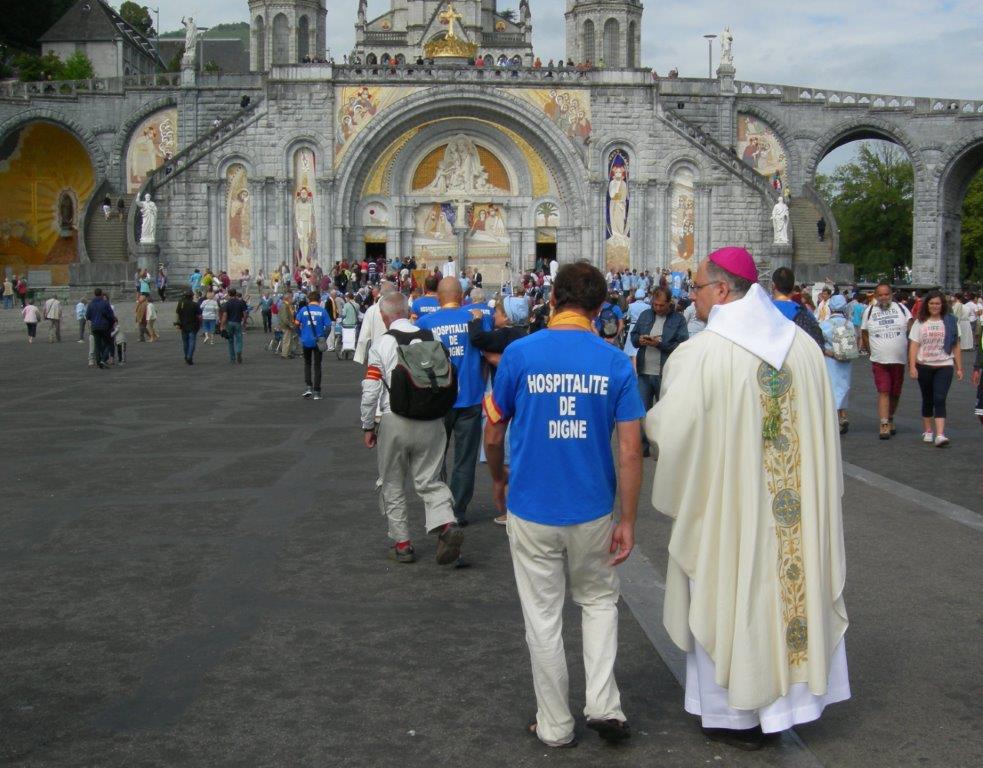 CVX
Lourdes Cancer Espérance
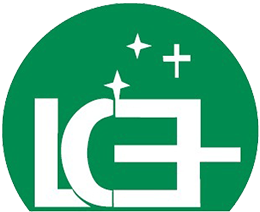 S’adresse aux personnes concernées par la maladie, à travers leur histoire personnelle ou celle d’un proche.
Le temps fort de l’association est le rassemblement annuel de septembre à Lourdes. 
	Les journées d’amitié, les contacts téléphoniques, les visites en milieu hospitalier et à domicile, les courriers… sont autant de gestes qui permettent de construire cette « grande famille » de LCE.
LCE
Pastorale du Tourisme
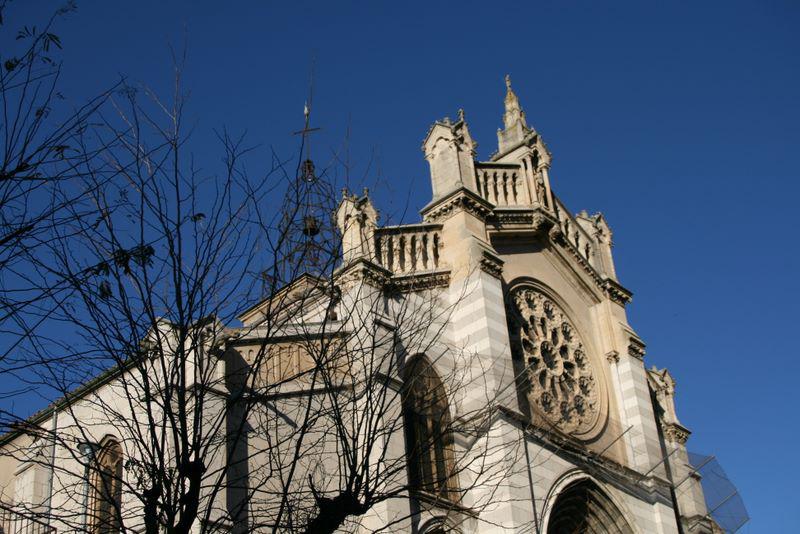 est un service d’Eglise composé de laïcs qui assurent à tour de rôle des permanences d’accueil dans les différents édifices religieux
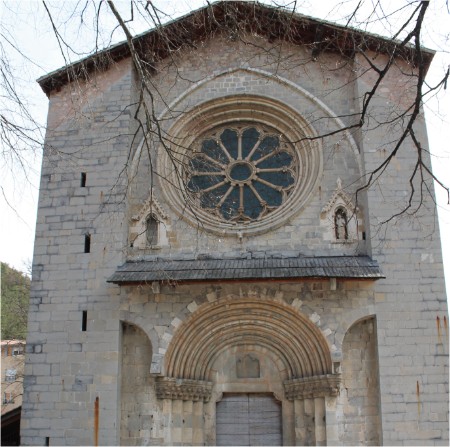 notamment durant la saison estivale de 15h00 à 18h00, accueillant les visiteurs, les écoutant et les guidant, suivant leur demande.
Pastorale du deuil
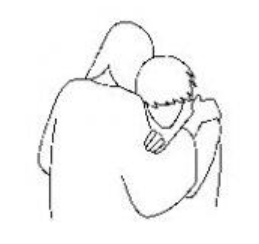 s’inscrit dans la diaconie de l’Eglise, par l’annonce de l’espérance en la vie éternelle, auprès de ceux qui souffrent de la perte d’un proche, et qui sont parfois loin de l’Eglise.
Il s’agit d’une mission d’écoute, d’accompagnement, de prière avec les familles, de préparation et de célébration des obsèques.
Le Service des pèlerinages
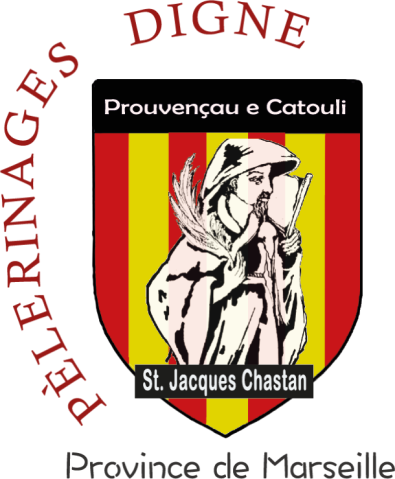 organise des pèlerinages en France et à l'Etranger .
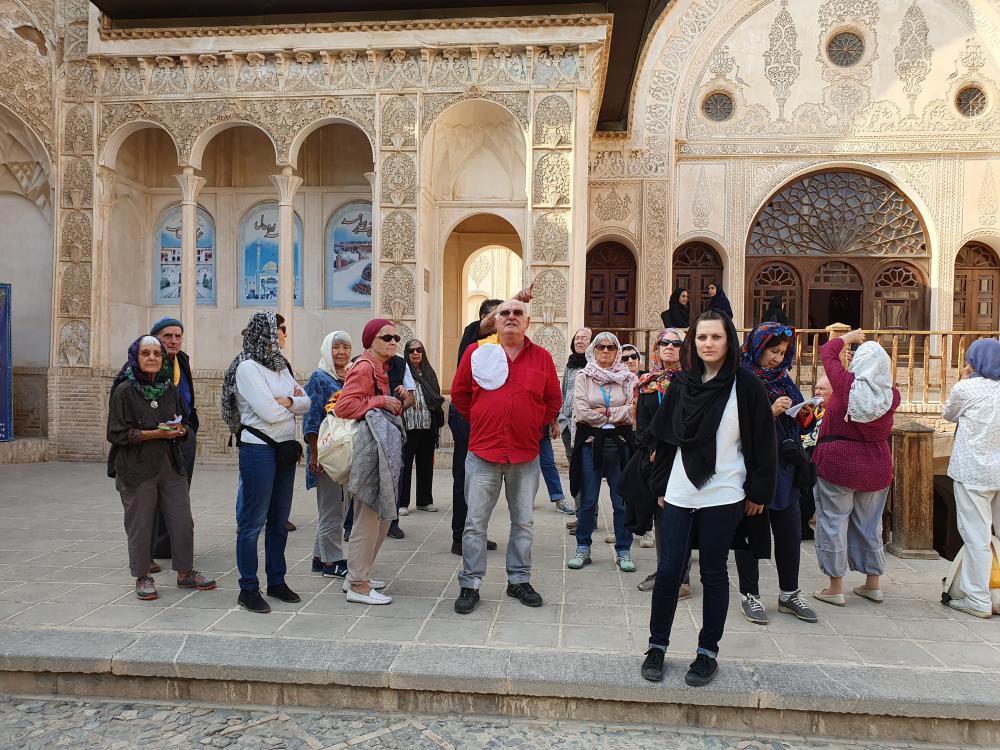 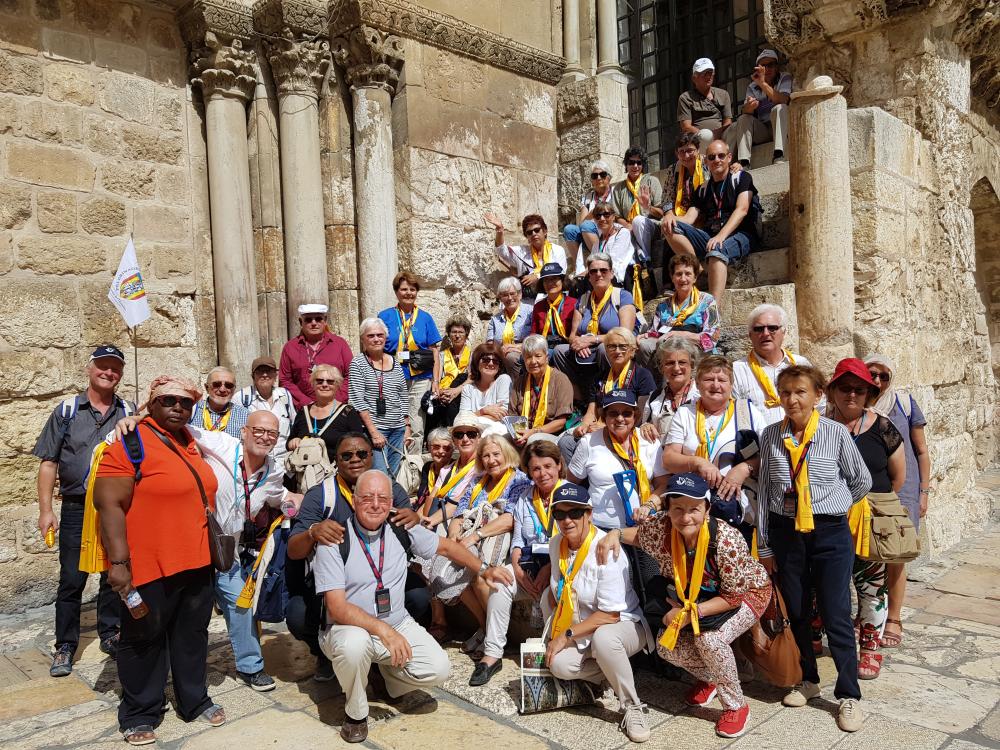 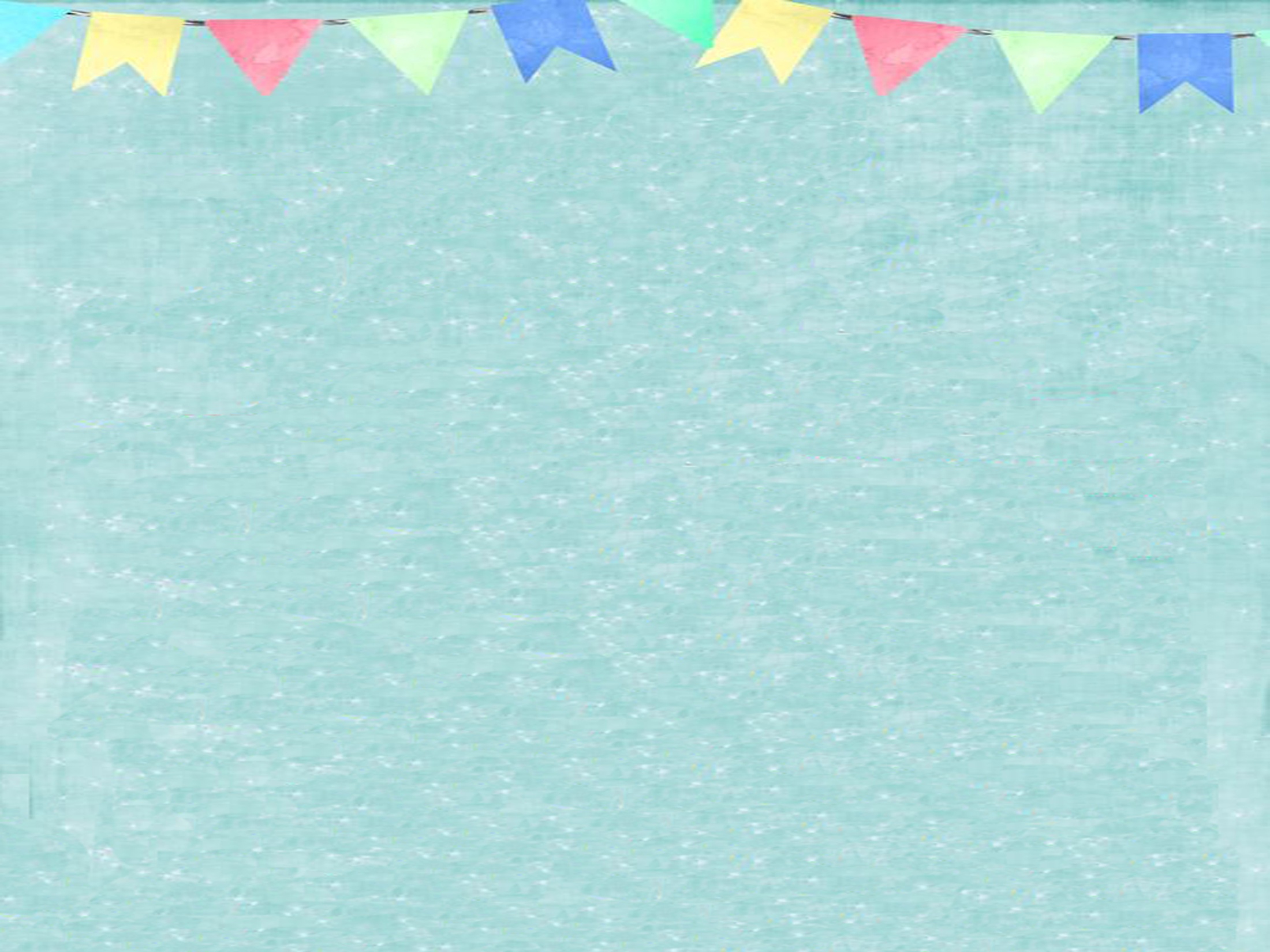 Rejoignez-nous!
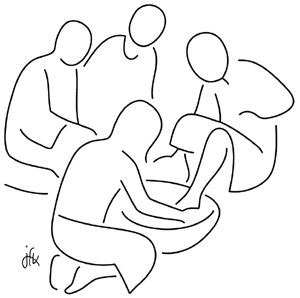